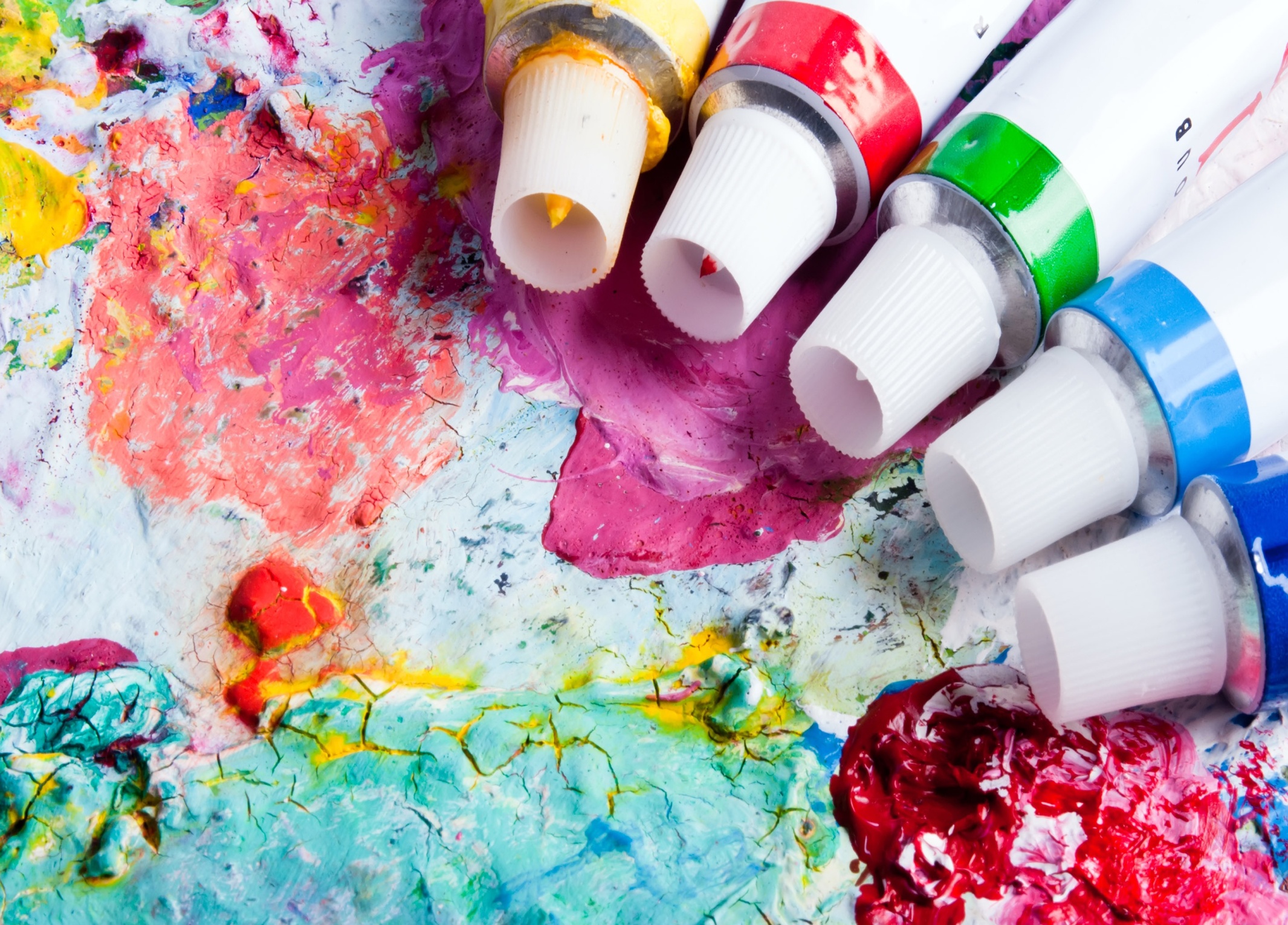 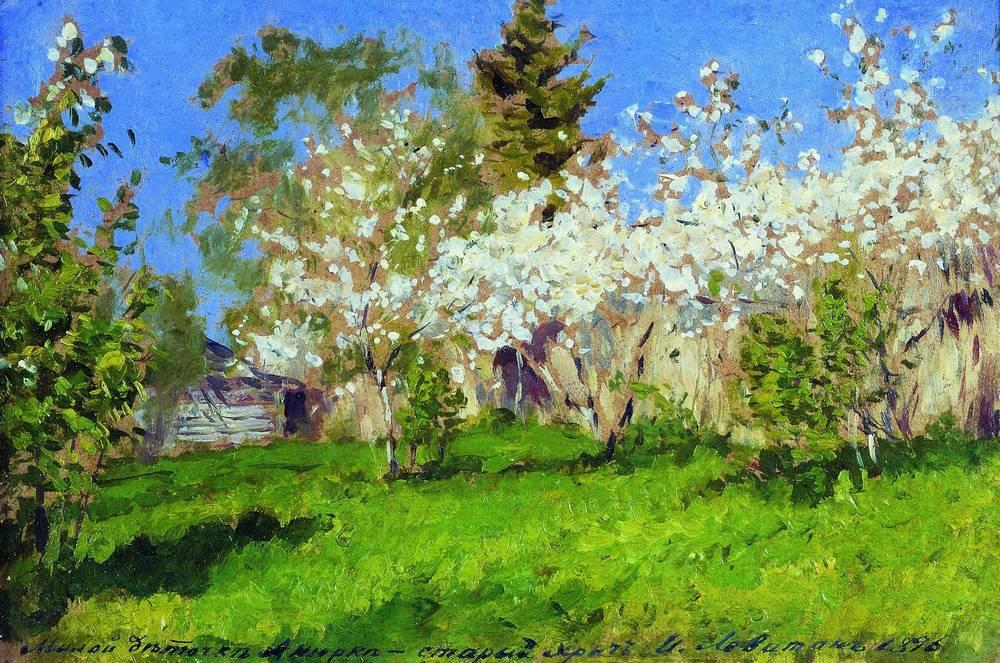 Грабарь И.Э. Роскошный иней.
Левитан И.И. Цветущие яблони.
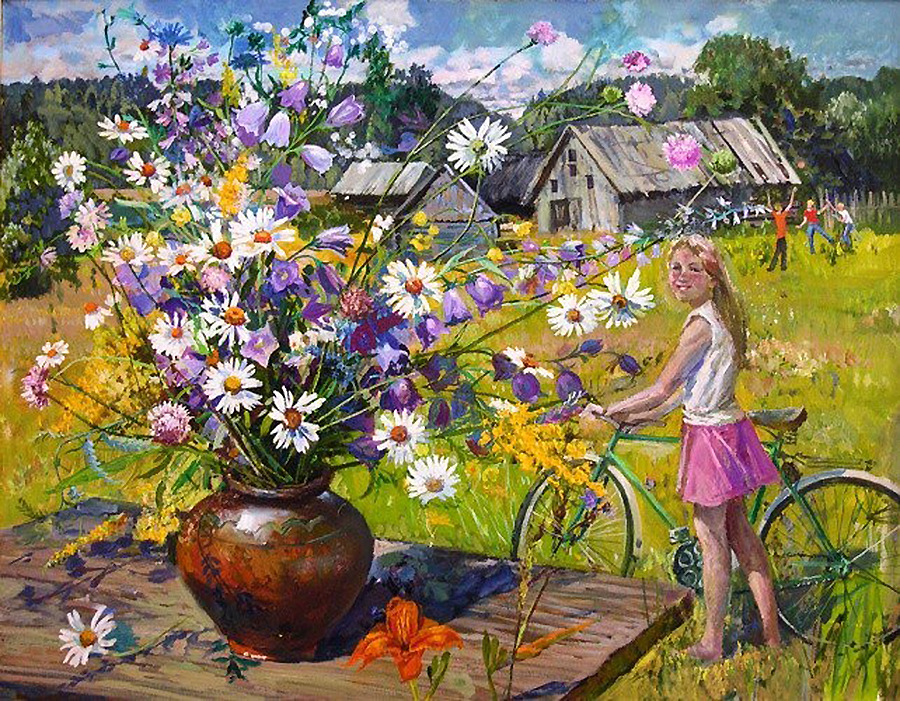 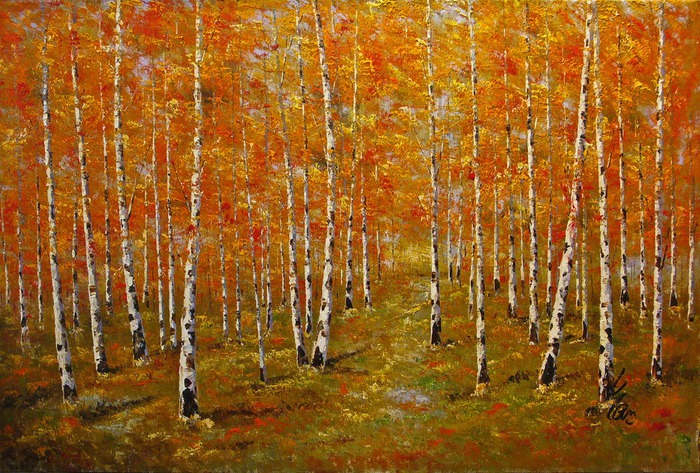 Сафронова И.В. Дверь в живописное лето.
Косцова И.Золотая осень.
Тема урока:
«Цвет как символ…»
Цель:
определить, что символизирует цвет в различных литературных произведениях
Задачи:
- совершенствовать умения работы со словом, с текстом;
- проанализировать цветовые решения в различных произведениях;
- развивать творческие способности.
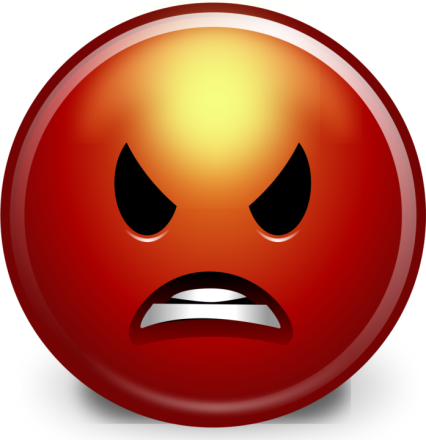 Значение красного цвета
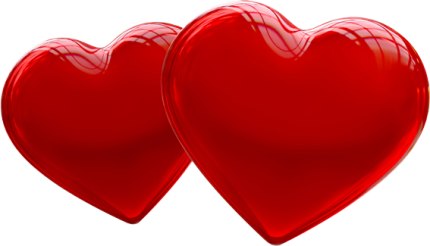 положительные
красота
здоровье
любовь
полнота жизни
богатство
отрицательные
    вражда
    месть
    война
    кровь
    агрессия
   опасность
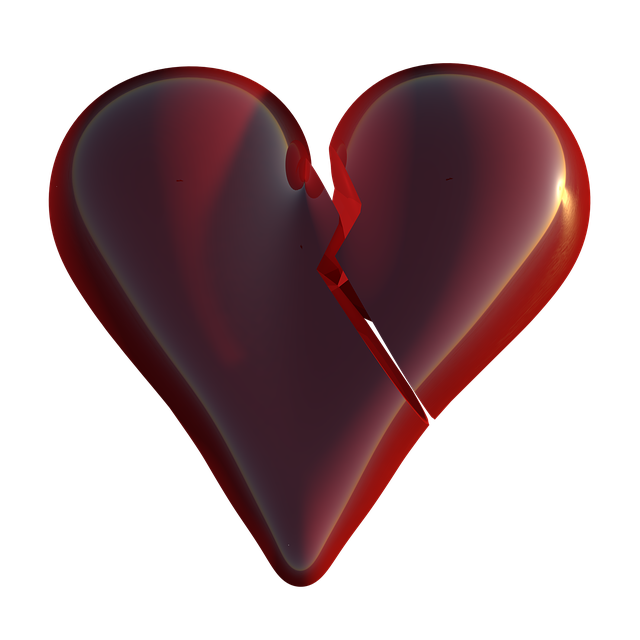 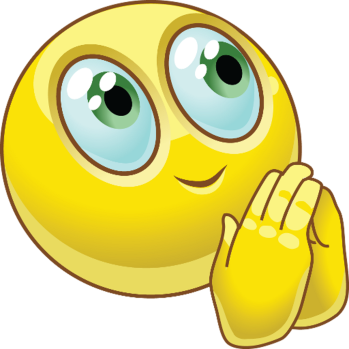 Значениежелтого цвета
положительные
богатство
благодать
беззаботность
молодость
оптимизм
роскошь
отрицательные
 ложь 
 ревность
 измена
 сумасшествие
 предательство
 болезнь
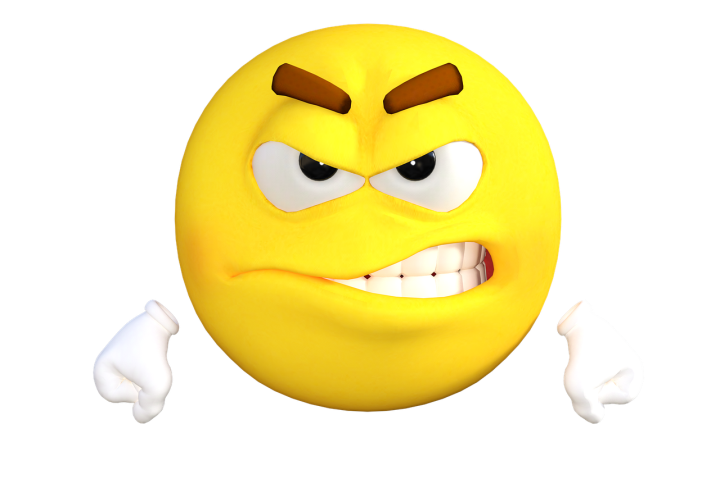 Оттенки красного цвета
Красный – алый
Багряный
Червонный
Пурпурный
Багровый
Пунцовый
Малиновый
Рдяный
Кровавый
Кумачовый
Рубиновый
Гранатовый
Оттенки желтого цвета
Жёлтый – золотой
Лимонный
Песочный
Канареечный
Шафрановый
Янтарный
Соломенный
Яичный
Медовый
Багровый холод небосклона;Багровый отблеск на реке…Лениво каркнула ворона;Бубенчик звякнул вдалеке.
Андрей Белый «Зима».
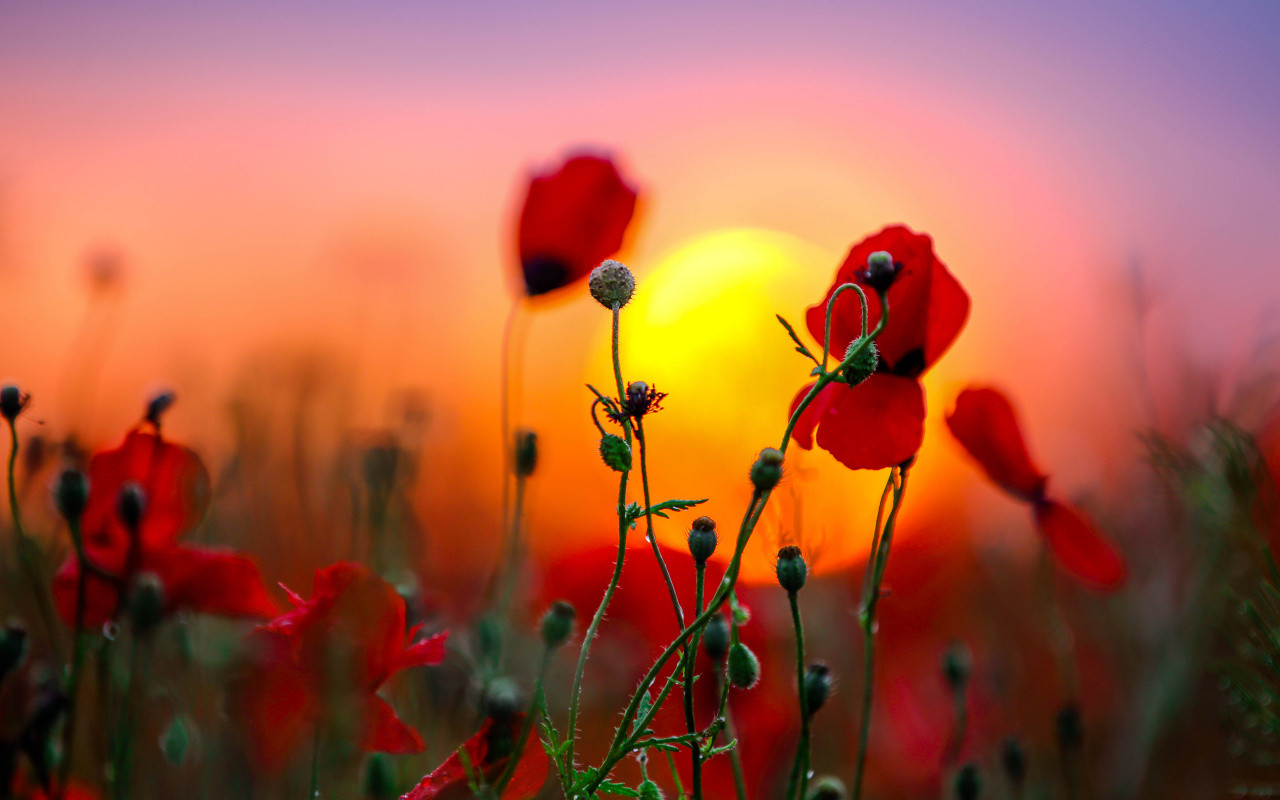 Н. Носов 
«Живое пламя».
«Лёгкий ветерок чуть колыхал,
 а солнце пронизывало полупрозрачные алые лепестки, отчего маки то вспыхивали трепетно-ярким огнём, то наливались густым багрянцем».
В. Гаршин. «Красный цветок».
«Солдат взял за два конца грубое полотенце и, сильно нажимая, быстро провёл им по затылку, сорвав с него верхний слой кожи и оставив обнажённую красную ссадину.
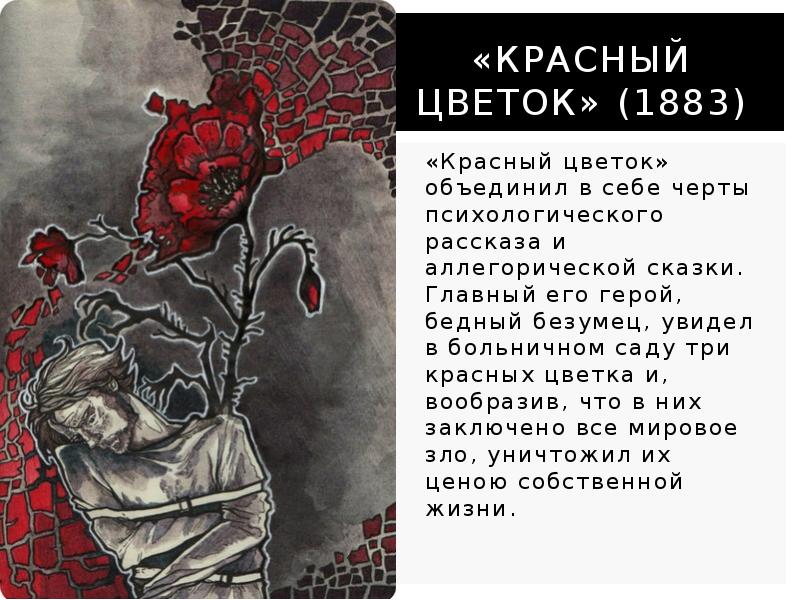 Это была большая комната со сводами, с липким каменным полом, освещённая одним, сделанным в углу окном, стены и своды были выкрашены тёмно-красною масляную краскою».
С. Есенин.
Хороша была Танюша,
Краше не было в селе.
Красной рюшкою по белу
Сарафан на подоле.
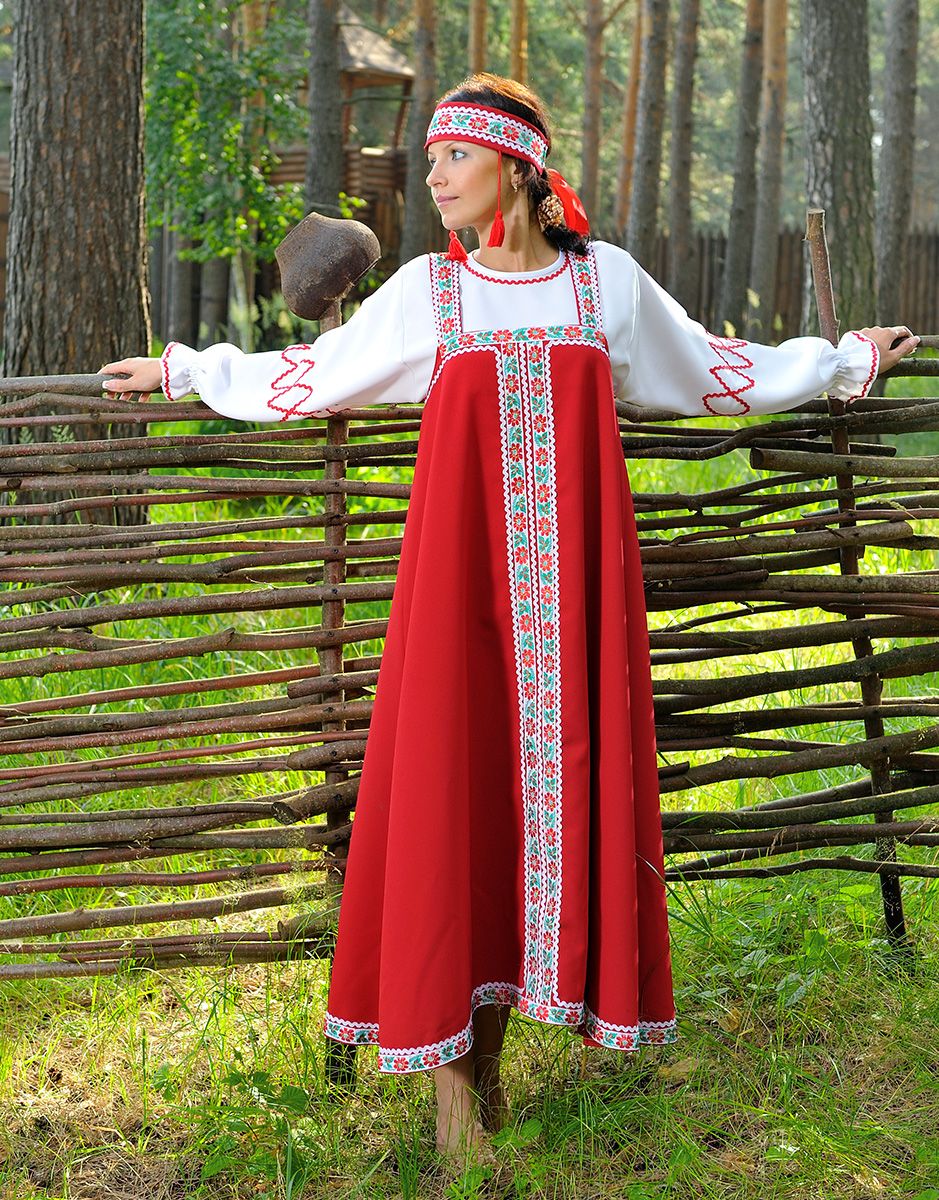 С. Есенин.


Хороша была Танюша,
Краше не было в селе.
Красной рюшкою по белу
Сарафан на подоле.
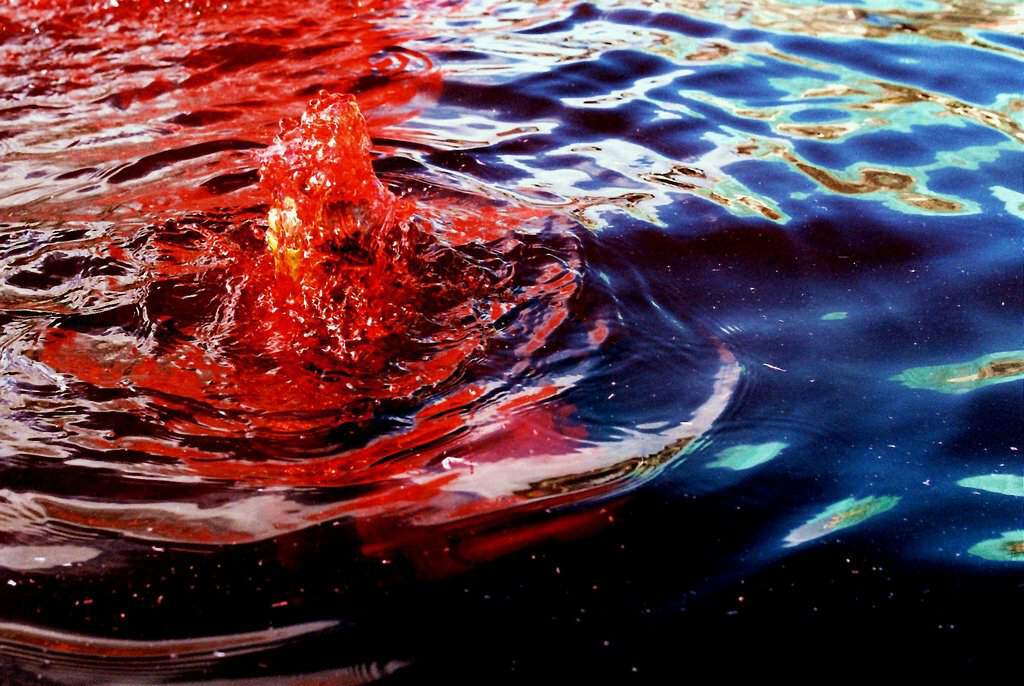 А. Твардовский. 
«Василий Тёркин».













Переправа, переправа!Берег правый, как стена…
Этой ночи след кровавыйВ море вынесла волна.
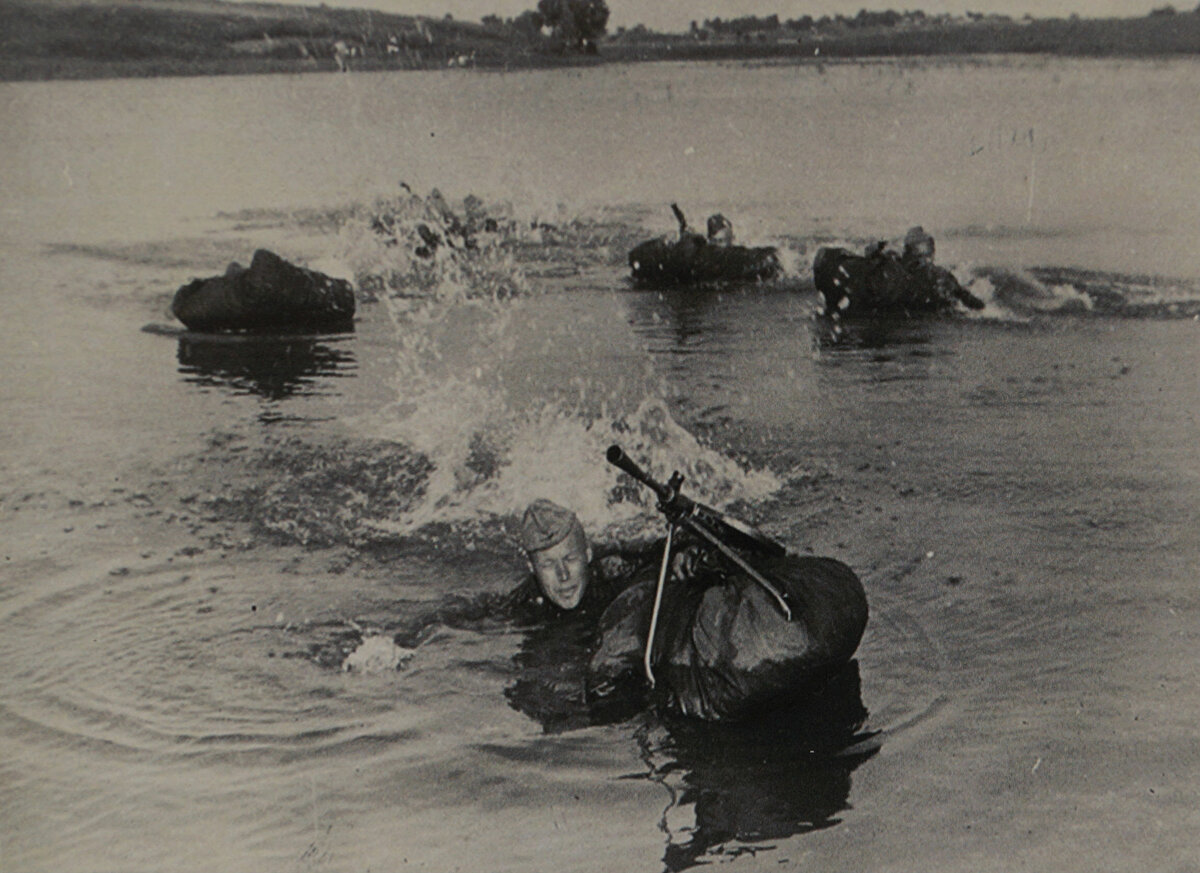 И прохладную тишину утра нарушает только сытое квохтанье дроздов на коралловых рябинах в чаще сада, голоса да гулкий стук ссыпаемых в меры и кадушки яблок…»-
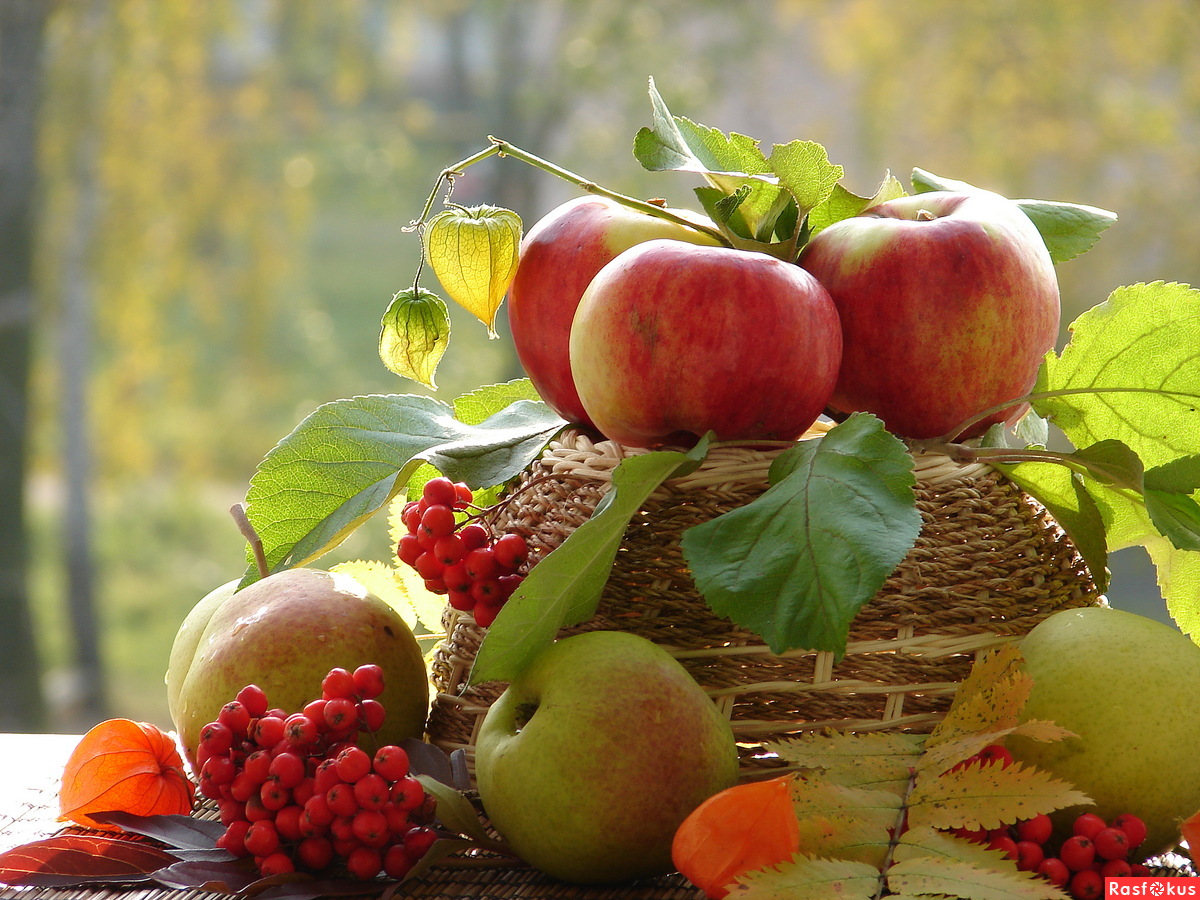 И. А. Бунин. «Антоновские яблоки»
Ф. Достоевский. «Преступление и наказание»
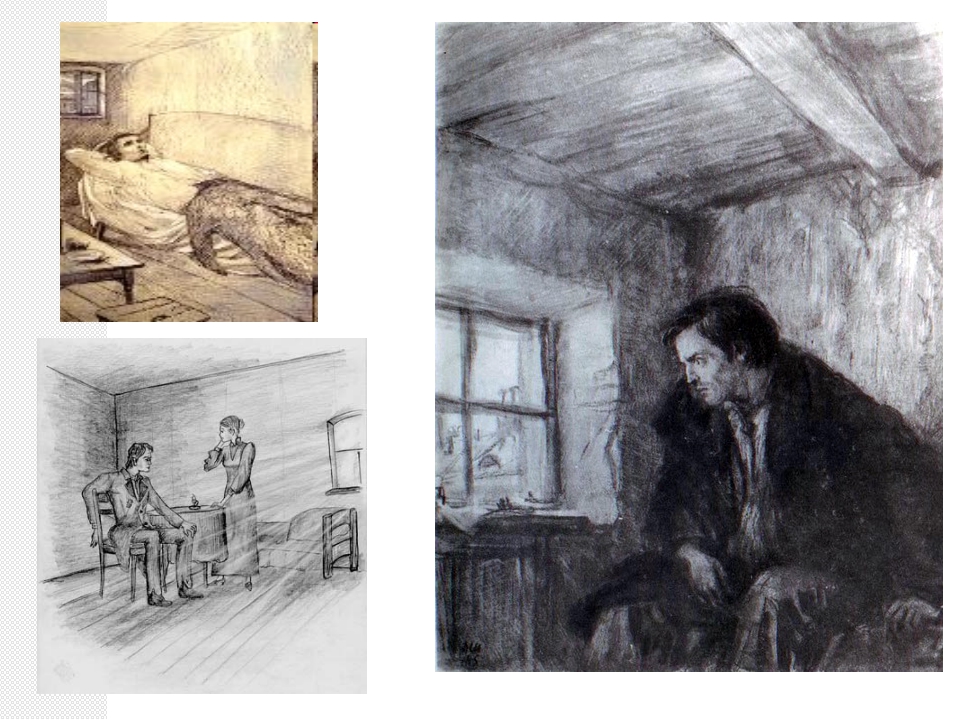 «Каморка его походила на шкаф, чем на квартиру. Это была крошечная клетушка, шагов в шесть длинною, имевшая самый жалкий вид с своими жёлтенькими, пыльными и всюду отставшими от стен обоями…»
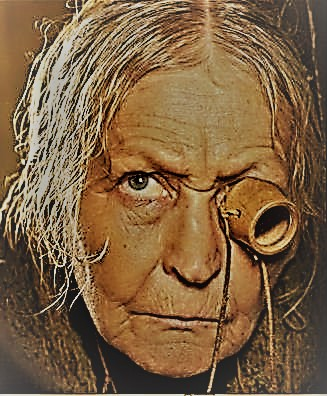 «На её тонкой и длинной шее, похожей на куриную ногу, было наверчено какое-то фланелевое тряпьё, а на плечах, несмотря на жару, болталась вся истрёпанная и пожелтевшая меховая кацевейка».
«…Вот женщина с жёлтым лицом и запавшими глазами бросается в воду»
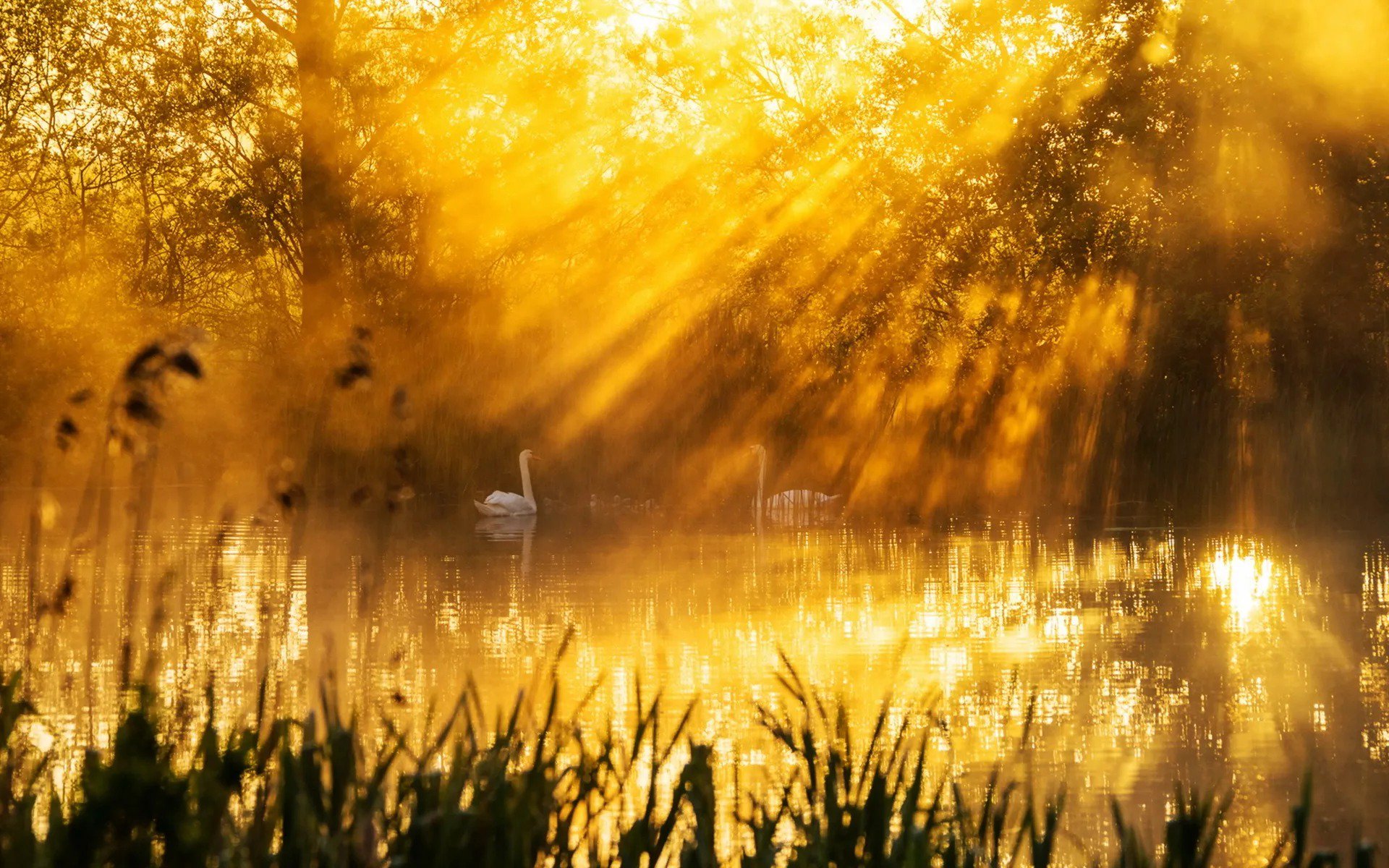 Свет вечерний шафранного края,
Тихо розы бегут по полям.
Спой мне песню, моя дорогая,
Ту, которую пел Хаям.
С. Есенин.
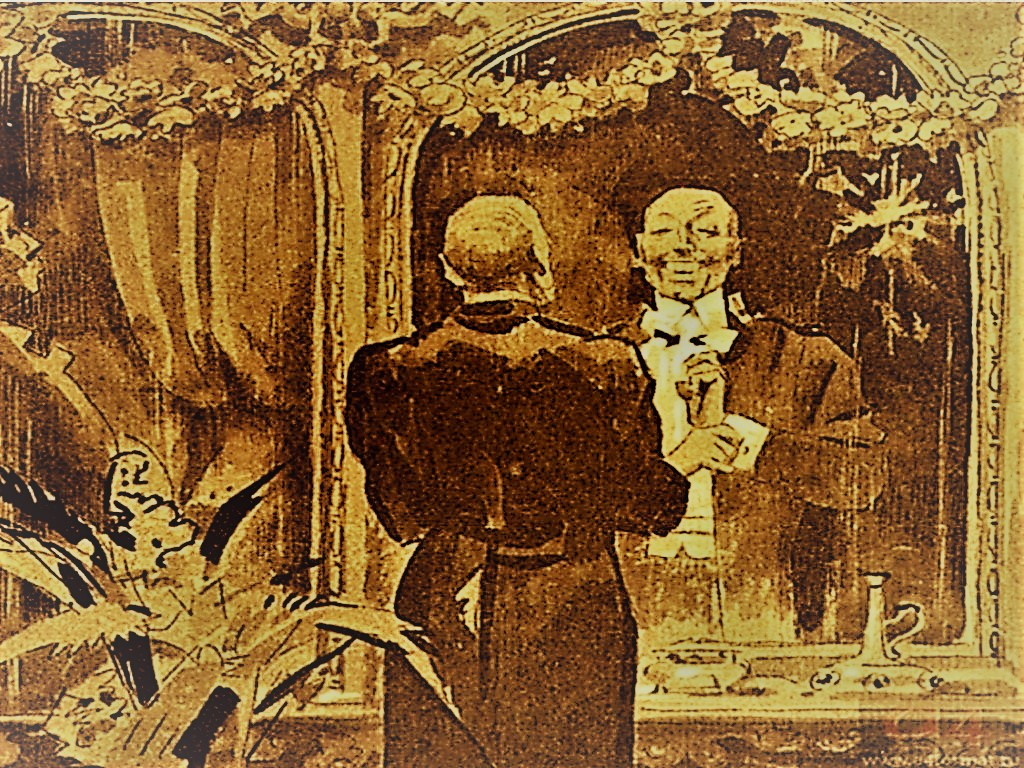 Нечто монгольское было в его желтоватом лице с подстриженными усами, золотыми пломбами блестели его крупные зубы, старой слоновой костью- крепкая лысая голова.
И. А. Бунин. «Господин из Сан-Франциско».
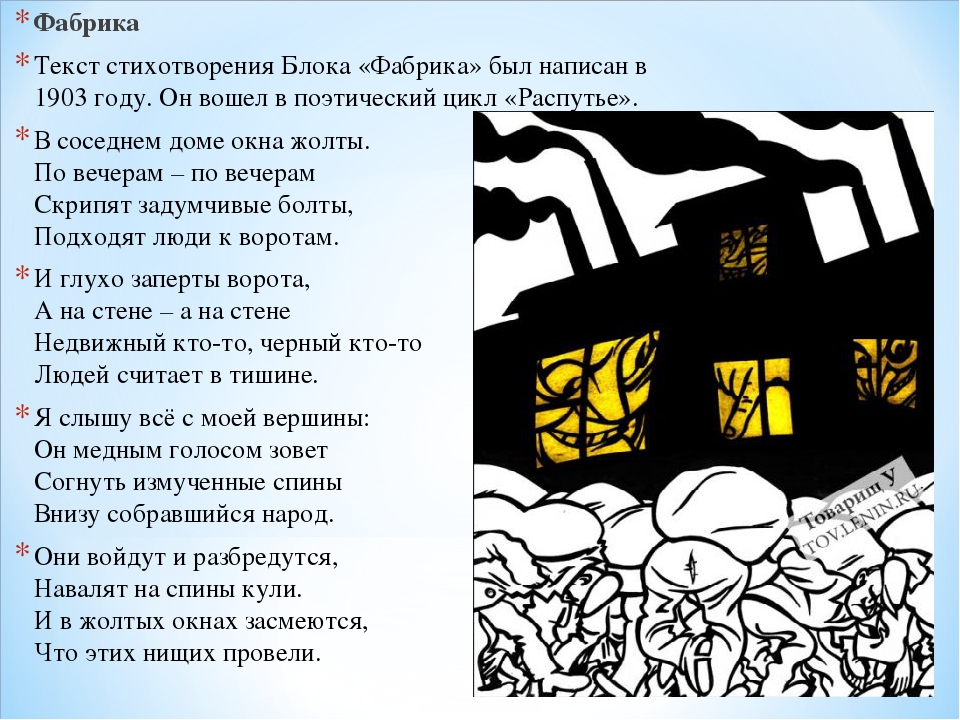 А. Блок. «Фабрика».


В соседнем доме окна жолты.По вечерам — по вечерамСкрипят задумчивые болты,Подходят люди к воротам.
Они войдут и разбредутся,Навалят на спины кули.И в желтых окнах засмеются,Что этих нищих провели.
И. А. Бунин. «Антоновские яблоки»
«…Помню раннее, свежее, тихое утро…Помню большой, весь золотой, подсохший и поредевший сад…»
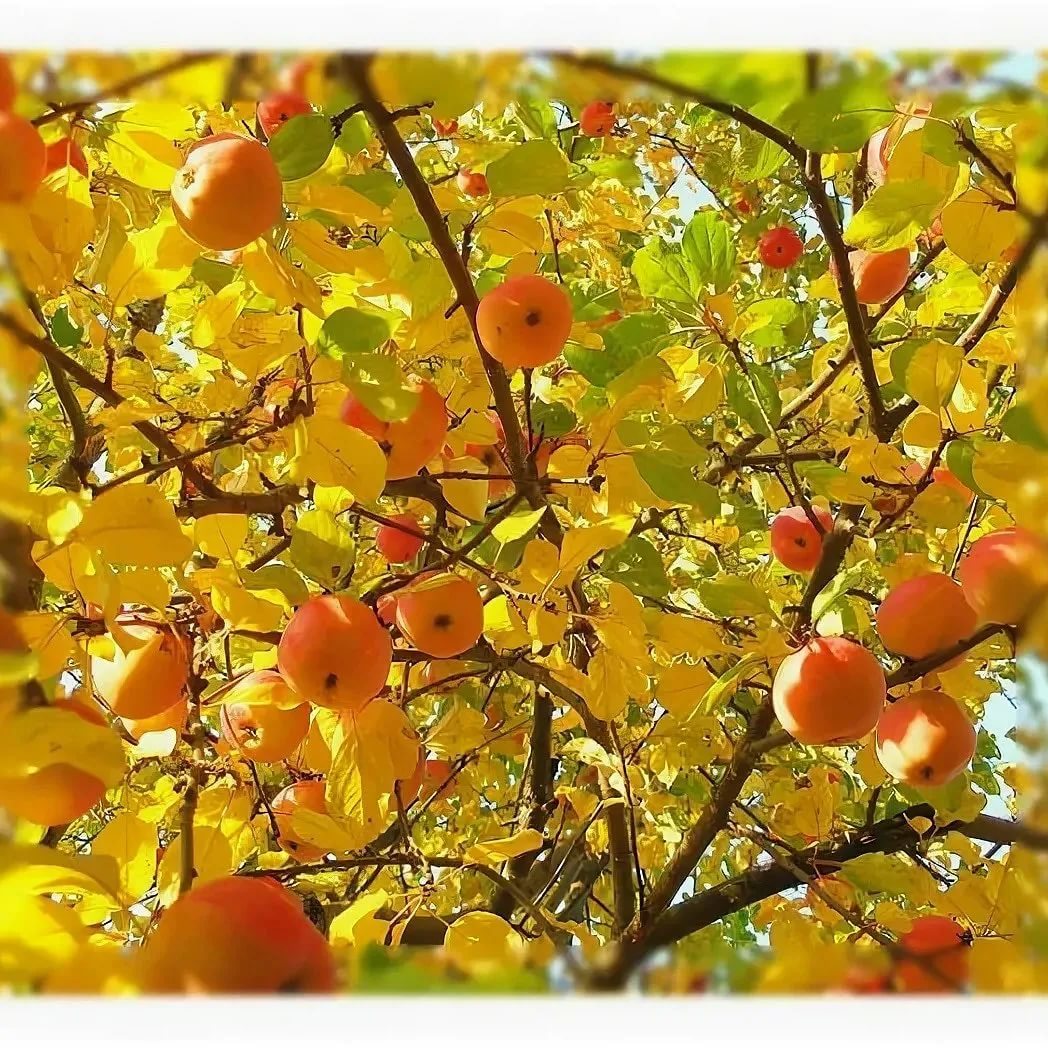 ЖЕЛАЮ УДАЧИ!
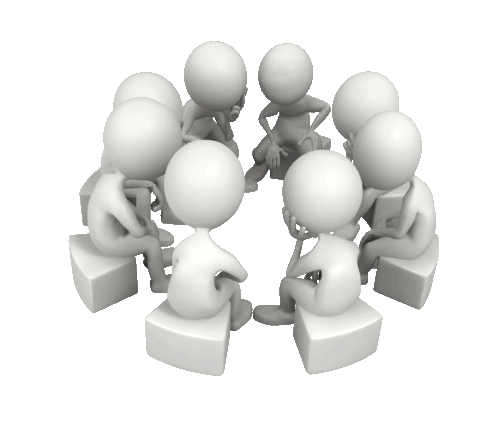 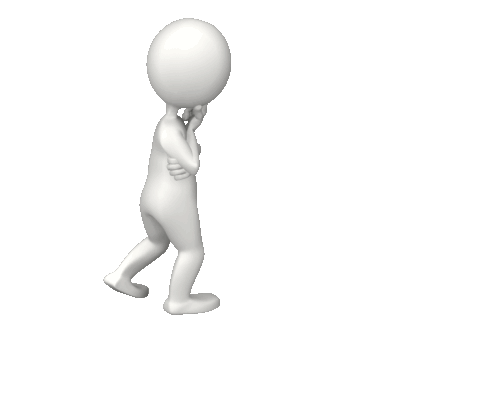 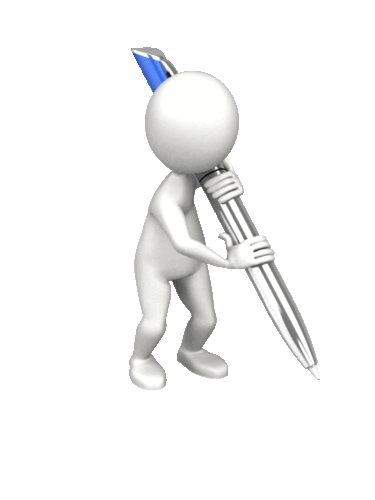 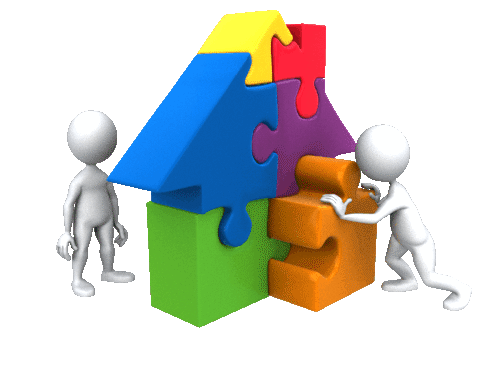 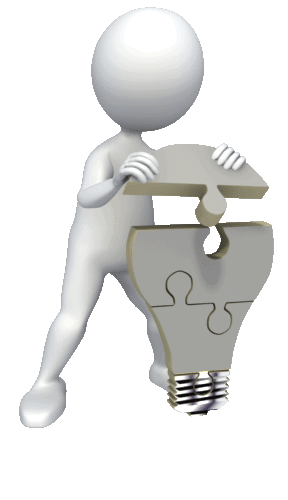